Main clinical syndromes of Urinary system diseases:- urinary- nephritic- nephrotic- chronic renal failure.
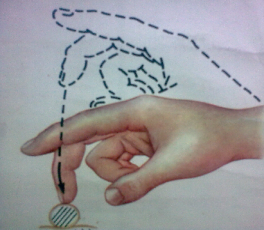 Urinary system
2
Urinary syndrome
- appearance in urine of protein, erythrocytes, leukocytes and cylinders

Urinary syndrome at acute glomerulonephritis
Changes in urine		                     Mechanisms/reasons
Proteinuria		Increase in permeability of capillaries for 			protein substances (albumin)
Hematuria 		Inflammation of renal arterioles increases a 			permeability of a capillary wall for 				erythrocytes
Leukocyturia		Is caused by an immune inflammation of 			glomerulli and kidneys interstitia
Cylindruria		Excretion with urine of protein bodies or cell-			like formations of canaliculus origin. Testifies to 			dystrophic changes in a canaliculus
3
Urinary syndrome
Changes in urine deposit in urinary syndrome
Proteinuria	       0	         -	                ↑↑   	           ↑ 	 ↑
Hematuria	       0-1	        1000             ↑↑↑	           ↑              ↑↑↑
Leukocyturia	       1-2	        2000  	   ↑	           ↑↑↑	 0
Cylindruria	       0	        20 	                ↑↑	           0          	 0
4
Urinary syndrome
Microscopy of urine deposit in urinary syndrome
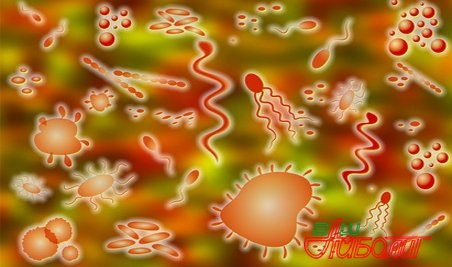 5
Nephrotic syndrome
-   the symptom-complex developing due to a large proteinuria is also characterized by the expressed proteinuria, a hypoproteinemia, a lipidemia and the expressed edema
6
Nephrotic syndrome
Causes of nephrotic syndrome
Acute              	   	Chronic
- Acute infectious-toxic diseases (typhus, malaria, flu, etc.)
- Nephrotoxic poisons
- Transfusion of the incompatible blood
- Large burns
- Chronic   glomerulonephritis
- Malaria
- Sepsis
- Tuberculosis
- DDCT
- Diabetes mellitus
- Amyloidosis
7
Nephrotic syndrome
Pathogenesis of nephrotic syndrome
High proteinuria(> 3,5 g/day, in children> 0,05 g/kg per day)
Protein loss (= loss of enzymes
participating in the lipid
metabolism)

Compensation increase of 
synthesis of LDLP, also develops
hypercholesterolemia

Atherosclerosis
Hypoproteinemia

Decrease in onkotic
blood pressure

Renal edema

Anasarca

Oliguria  (because of the compensatory sodium retention)
8
Nephrotic syndrome
Clinical manifestations of  nephrotic syndrome - 1
Complaints:
- common weakness
- appetite loss
- dryness in a mouth
- oliguria
- headache
- feeling of weight in a waist
9
Nephrotic syndrome
Clinical manifestations of  nephrotic syndrome - 2
General examination:
- renal edema, anasarca
- skin is pale, cold
- person (face) bloated
10
Nephrotic syndrome
Kidney edema (anasarka)
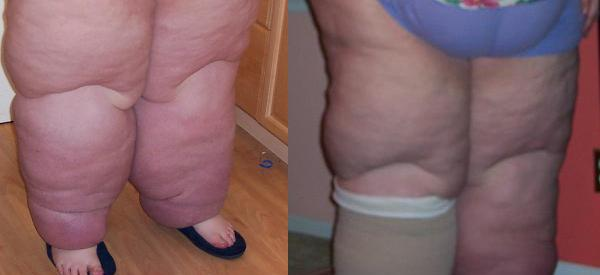 11
Nephrotic syndrome
Laboratory manifestations in nephrotic syndrome
- Proteinuria due to albumin decrease (>3,5 g/day;                            at children: > 0,05 g/kg per day)
- Hyperstenuria (density of urine = 1030 - 1040)
- Oliguria of 250 - 400 ml of urine per day
- Cylindruria (hyaline, granular, wax-like)
- Cholesterol crystals in urine
- Hypoproteinemia (hypoalbuminemia)
- Hyperlipidemiya (cholesterol in a blood plasma >13-15 mm/l)
12
Nephritic syndrome
-   the symptom-complex which is characterized by existence of a hematuria, proteinuria, blood pressure, edema, oliguria and disturbance of excretory function of kidneys
13
Nephritic syndrome
Causes in nephritic syndrome
Glomerulonephritis
Systemic diseases:
Lupus erythematosus
Polyarteritis
Infectious endocarditis
Hemorrhagic vasculitis)
14
Nephritic syndrome
Clinical manifestations of  nephritic syndrome
- A dull ache in kidneys
- Oliguria
- Urine of color of "meat slops"
- Renal edema (are expressed poorly, only on a face)
- Arterial hypertension
- Hypertrophy of a left ventricle
15
Nephritic syndrome
Laboratory tests  data  in  nephritic syndrome
Blood analysis
- Urea increase
- Increase of a creatinine
- Decrease in clearance of a creatinine
- Anemia

Urine research
- Hematuria
- Cylindruria (erythrocyte)
- Proteinuria (<3 g/days)
16
Chronic renal failure (CRF)
CRF - a symptom-complex,
caused by progressing nephrosclerosis.


Latent period of CRF 
– disturbance of work of kidneys clinically are not shown and found only by express laboratory methods.

Evident period of CRF
– declares as uremia.
17
Chronic renal failure
Latent period of CRF 

- Isohyposthenuria (density of urine of urine < 1017)
- Disturbances of reabsorption renal canaliculus
- Disturbances of filtration in glomerulus
18
Chronic renal failure
Evident period of CRF

Laboratory signs:

- Expressed isohyposthenuria (density of urine = 1009-1011)

- Hypernitrogenemia

- Increase in the content of urea, creatinine, indican
19
Chronic renal failure
Evident period of CRF

Clinical signs:
Nocturia
Izuriya
Foettor uremicus (remaining nitrogen in blood >70 mm/l)
Affection of mucosas of gastrointestinal tract:
- necrosis, ulcers of mucous mouth (stomatogingivitis)
- nausea, vomiting (uremic gastritis)
- diarrhea (uremic colitis)
20
Chronic renal failure
Evident period of CRF  (2)

Clinical signs:

Affection of mucosa of respiratory tracts 
 - signes of uremic laryngitis, tracheitis, bronchitis

Affection of skin
- Complaints: on a painful skin itch
- At survey: having combed traces, urea crystals in the form of dust of pale yellow color

Affection of serous membranes
 - Auscultation of heart: pericardial rub (in uremic pericarditis)
21
Chronic renal failure
Evident period of CRF (3)

Clinical signs:

Symptoms of common intoxication
- Disorder  of memory and dream, increased fatigue, dull headache, develops drowsiness and apathy

Vision disorders
- At research of an eye fundus: narrowing of arteries, a phlebectasia, a papilledema, hazy foci on retina (neuroretinitis)

Metabolic disorders
- At survey: cachexia
22
Chronic renal failure
Evident period of CRF  (4)

Clinical signs:

Hematopoiesis affection
Uremic anemia
Leukocytosis
Thrombocytopenia
Hemorrhagic syndrome
23
Chronic renal failure
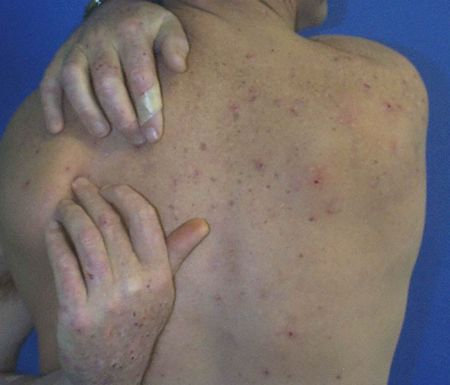 24
Chronic renal failure
Stomach hyperemia at CRF
25
Chronic renal failure
Uremic coma

- The periods of retardation alternate with the exaltation periods and hallucinations

- Kussmaul's respiration (noisy, deep, infrequent),
   sometimes Cheyn-Stokes's respiration (variable increase and  weakening of respiration)

- Deep coma

- Muscle twitchings

- Lethal outcome
26
Thank you for attention!
27